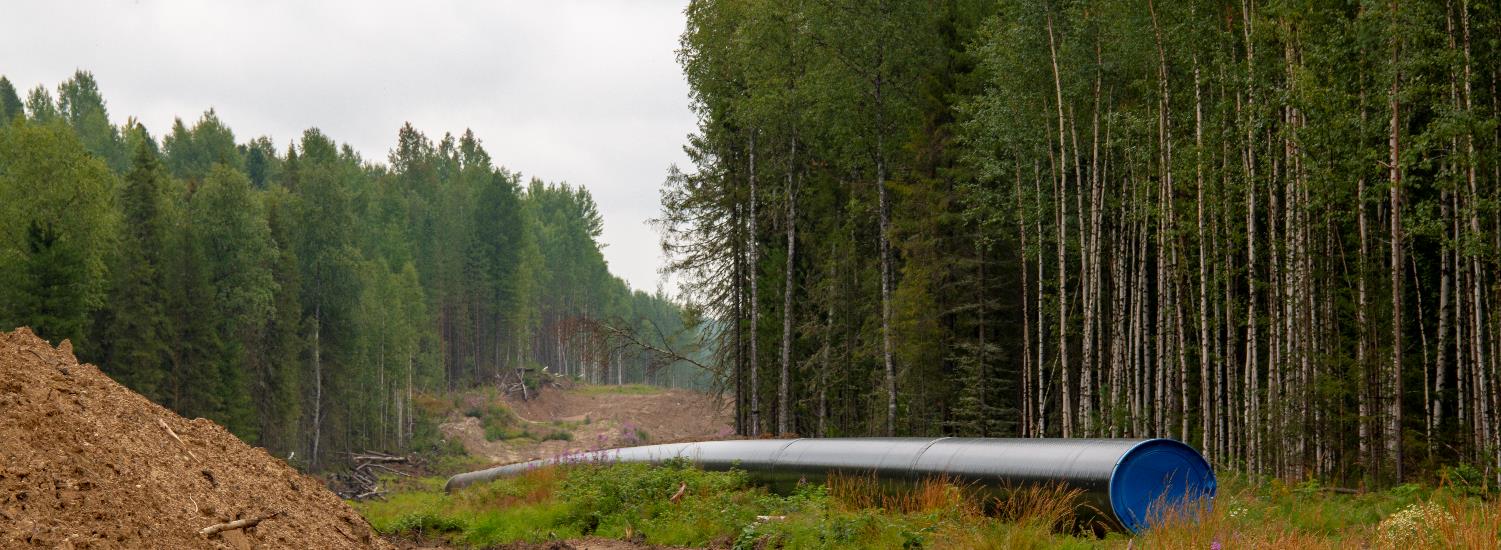 U.S. Department of Transportation 
Pipeline and Hazardous Materials Safety Administration
Office of Pipeline Safety
Carbon Dioxide Pipeline Safety Public Meeting
May 31st, 2023
Agenda Overview
Max Kieba
Director of the Program Development Division
Office of Pipeline SafetyPipeline and Hazardous Materials Safety Administration (PHMSA)
Welcoming Remarks
Tristan Brown
Deputy Administrator
Office of The Administrator
PHMSA Pipeline Safety Oversight
Alan Mayberry
Associate Administrator
Office of Pipeline SafetyPipeline and Hazardous Materials Safety Administration (PHMSA)
Who Regulates What? How are Projects Reviewed?

Moderator: Max Kieba, PHMSA
Harold Winnie, Program Manager – Central RegionMolly McEvoy, Environmental Protection Agency
Jon Wolfgram, National Association of Pipeline Safety Representatives (NAPSR) 
Steve Giambrone, Louisiana State Pipeline Safety Program
Kevin Dooley, U.S. Department of Energy
Open Comments/Questions

Moderator: Max Kieba, PHMSA
Public Perspectives

Moderator: Mary McDaniel, PHMSA
Amanda McKay, Pipeline Safety Trust (PST)
Steven Feit, Center for International Environmental Law (CIEL)Carolyn Raffensperger, Science and Environmental Health Network
Cindy Hansen, Landowner
Open Comments/Questions

Moderator: Max Kieba, PHMSA
Tribal Government Perspectives

Moderator: Max Kieba, PHMSA
Arlando Teller, U.S. DOT Assistant Secretary for Tribal Government Affairs
Sikowis Nobiss, Great Plains Action Society
Travis Hallam, Three Affiliated Tribes Pipeline Authority
Open Comments/Questions

Moderator: Max Kieba, PHMSA
Current State of R&D, Standards, Design, Materials, Construction, Geohazards

Moderator: Bill Caram, PST
Gary Choquette, Pipeline Research Council International (PRCI)
Ben Hanna, DNV
Yong-Yi Wang, Center for Reliable Energy Systems (CRES)Mary McDaniel, PHMSA
Open Comments/Questions

Moderator: Max Kieba, PHMSA
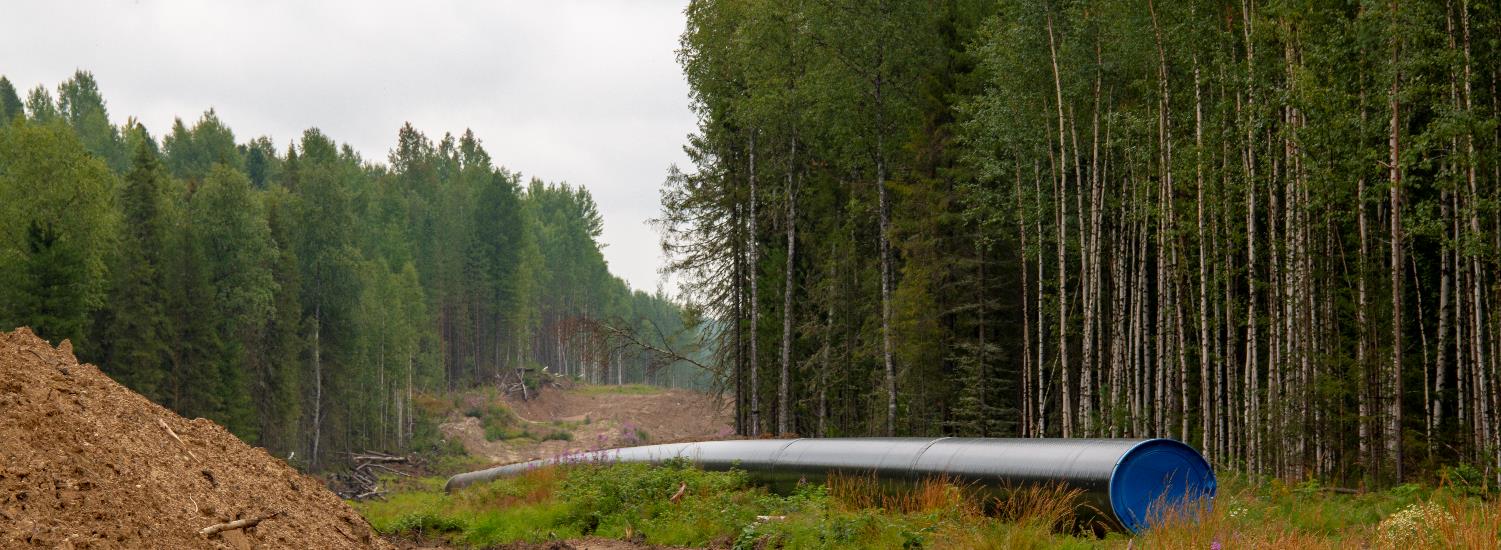 U.S. Department of Transportation 
Pipeline and Hazardous Materials Safety Administration
Office of Pipeline Safety
Carbon Dioxide Pipeline Safety Public MeetingDay 2
June 1st, 2023
Welcoming Remarks
Osasu DorseyChief Counsel
Pipeline and Hazardous Materials Safety Administration (PHMSA)
International Perspectives on CO2 Pipeline Safety

Moderator: Max Kieba, PHMSA
Iain Colquhoun, CER
Tijani (TJ) Elabor, CER
Simon Grant, UK Health and Safety Executive (HSE)
Open Comments/Questions

Moderator: Max Kieba, PHMSA
Dispersion Modeling

Moderator: Mary McDaniel, PHMSA
Simon Gant, UK HSE
Paul Blackburn, Bold Alliance
Jeremy Fontenault, RPS
Bill Caram, PST
Chris Ruhl, PHMSA
Open Comments/Questions

Moderator: Max Kieba, PHMSA
Conversion to Service; Leak Detection; Reporting Considerations; Other Constituents

Moderator: John Gale, PHMSA
Mark Piazza, API
Paul Blackburn, Bold Alliance
Alex Colletti, PHMSA
Open Comments/Questions

Moderator: Max Kieba, PHMSA
Emergency Training and Response

Moderator: Chris Ruhl, PHMSA
Lee Turfe, Oxy
Bill Byrd, RCPJodi Freet, Cedar County Emergency Management Agency
Jack Willingham, Yazoo County, Mississippi
Jerry Briggs, Warren County, Mississippi
Open Comments/Questions

Moderator: Max Kieba, PHMSA
What Does Effective Public Engagement Look Like?

Moderator: Max Kieba, PHMSA
Sean Quinlan, PHMSA
Bill Caram, Pipeline Safety Trust
Dave Murk, API RP 1185 Rep
Open Comments/Questions

Moderator: Max Kieba, PHMSA
State Siting and Permitting Contact Information
Illinois
Illinois Commerce Commission Gas Engineering Section 
https://www.icc.illinois.gov/home/illinois-gas-pipeline-safety-program
General Information: 217.524.0692
Iowa 
Iowa Utilities Board 
https://iub.iowa.gov/regulated-industries/pipeline-permits-certifications/hazardous-liquid-pipeline-permit
https://iub.iowa.gov/records-documents/iub-forms-applications
General Information: 515.725.7300
State Siting and Permitting Contact Information
Louisiana
Louisiana Public Service Commission is charged with both siting and permitting of Hazardous Liquid Pipeline – CO2.
https://www.lpsc.louisiana.gov/Contact
General Information: 800.256.2397 
Louisiana Department of Natural Resources - Office of Conservation - Pipeline Division may require the pipeline operator apply for a Certificate of Public Convenience and Necessity or Certificate of Transportation from the Commissioner of Conservation.
https://www.dnr.louisiana.gov/index.cfm?md=pagebuilder&tmp=home&pid=1581
Louisiana Office of Conservation: 225.342.5540
State Siting and Permitting Contact Information
Minnesota
Minnesota Public Utilities Commission
https://mn.gov/puc/activities/energy-facilities/pipeline/route-permit/
General Information: 651.296.0406
Nebraska
Nebraska State Fire Marshal
The permit and siting would be reviewed on a County-by-County basis.
General Information: 402.416.0071
State Siting and Permitting Contact Information
North Dakota
North Dakota Public Service Commission
https://psc.nd.gov/public/consinfo/jurisdictionsiting.php
General Information: 877.245.6685
South Dakota
South Dakota Public Utilities Commission
https://puc.sd.gov
General Information: 800.332.1782